Understanding and supporting children experiencing ASD and ADHD
Jennett’s Park Community Primary School 

Craig Tribe
Chartered Child and Educational Psychologist




© Craig Tribe Child and Educational Psychologist
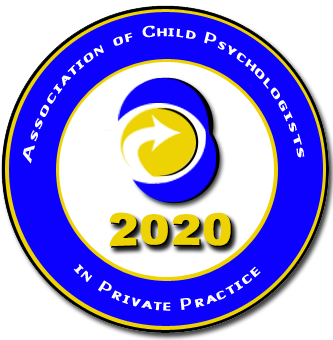 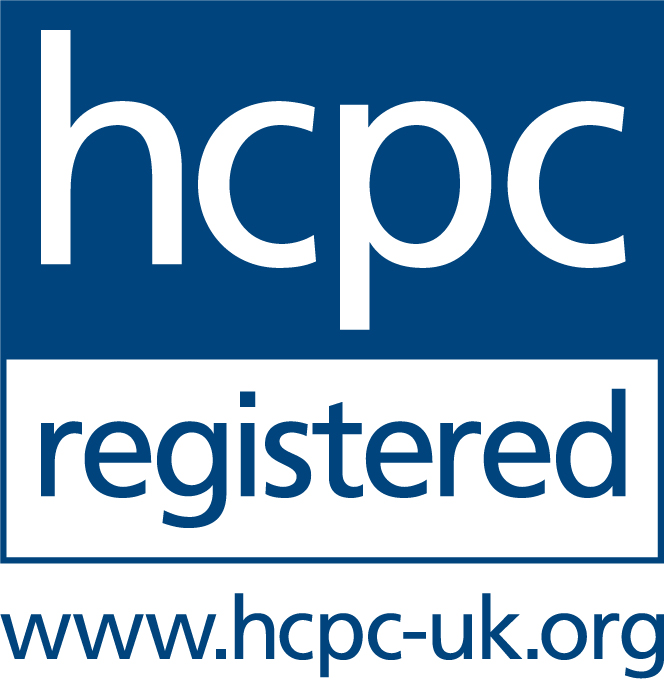 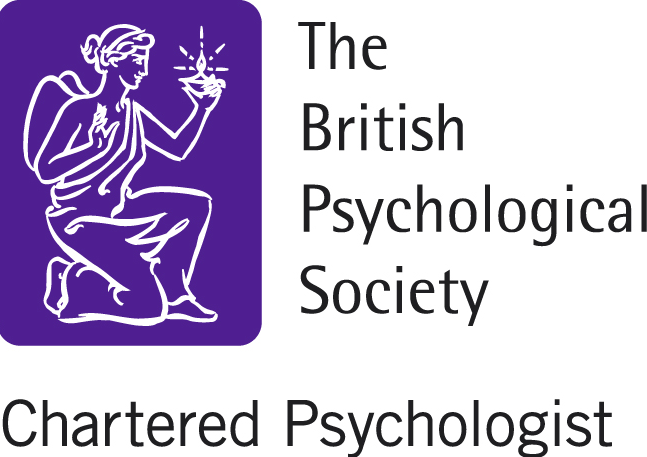 Overview of the session
During the session we will be covering the following:

Introduction / recap re: Autism Spectrum Condition (ASD) and Attention Deficit Hyperactivity Disorder (ADHD)
Consideration of the impact of these conditions in terms of strengths and areas of potential difficulty for children.
Examples of approaches to support children experiencing ASD / ADHD.
© Craig Tribe Child and Educational Psychologist
Challenges with social communication, social interaction and Autistic Spectrum Disorder (ASD)
Introduction / recap to some key difficulties:

Social comprehension – not fully understanding the world around them.
Social interaction – difficulties understanding and relating to others.
Flexibility of thought / executive processing – can’t always cope well with change.
Sensory sensitivities – discussed some of these!
‘Quirky’ and sometimes ‘idiosyncratic’ thinking and behaviour.
© Craig Tribe Child and Educational Psychologist
Challenges with social communication, social interaction and Autistic Spectrum Disorder (ASD)
Implications and things to bear in mind:

Social comprehension – Will need ‘social rules of engagement’ to be made explicit and be taught them.
Social interaction – Will need to be taught social use of language and how to apply it.
Flexibility of thought / executive processing – Will need help managing transitions and coping with the unexpected.   
Sensory sensitivities – Will need to have these considered if triggers. 
‘Quirky’ and sometimes ‘idiosyncratic’ thinking and behaviour – Will change over time as skills, knowledge and self-awareness change and develop.
© Craig Tribe Child and Educational Psychologist
Attention Deficit Hyperactivity Disorder (ADHD)
Both ‘AD’ and ‘HD’ are seen as centred on executive processing abilities.  
Some key difficulties associated with Attention Deficit (the ‘AD’ of ADHD):
Inattention / poor concentration.
Lacks attention to detail.
May appear to present with ‘hearing difficulties’. 
Struggles to follow instructions / information – forgetful.
Poor organisational skills.
Avoids tasks requiring sustained mental effort.
Easily distracted by extraneous stimuli – ‘Hyper-focus’.
© Craig Tribe Child and Educational Psychologist
Attention Deficit Hyperactivity Disorder (ADHD)
Some key difficulties associated with Hyperactivity Disorder (the ‘HD’ of ADHD):

Hyperactivity / poor concentration and attention. 
Impulsive behaviours – not thinking before doing.
Difficulties with peer relationships / getting on with others. 
Moves / runs / climbs constantly and excessively and at inappropriate times and when risky to do so.
Excessive talker – speaks before thinking.
Difficulties with delayed gratification – waiting their turn.
© Craig Tribe Child and Educational Psychologist
Challenges with Attention Deficit Hyperactivity (ADHD)
Implications and things to bear in mind (AD):
Inattention / poor concentration – Will need to have activities presented in short timeframes / ‘chunked’ with regular breaks / alternative activity between.
Lacks attention to detail – Will need to have clear and simple instructions to follow.
May appear to present with ‘hearing difficulties’ – Will need frequent repetition and multi-sensory approaches to help information processing. 
Struggles to follow instructions / information – forgetful – Will need prompts and reminders.
Poor organisational skills – Will need checklists for equipment and tasks / responsibilities.
Avoids tasks requiring sustained mental effort – Will need tasks ‘chunked’ into smaller steps (see ’inattention / poor concentration’ above!).
Easily distracted by extraneous stimuli / ‘hyper-focus’ – Will need to be refocused regularly and have attention span monitored.
© Craig Tribe Child and Educational Psychologist
Challenges with Attention Deficit Hyperactivity (ADHD)
Implications and things to bear in mind (AD):
Hyperactivity / poor concentration – Will need to have activities presented in short timeframes / ‘chunked’ with regular breaks / alternative activity between.
Impulsive behaviours – Will need to have clear and simple instructions to follow / ‘Stop and Think’ reminders and prompts.
Difficulties with peer relationships – Will need structured social interaction interventions – focus on organisation and playing to strengths. 
Moves / runs / climbs constantly and excessively and at inappropriate times and when risky to do so - Will need prompts and reminders / frequent repetition and multi-sensory approaches to help information processing
Excessive talker – Will require structured social interactions skills  intervention and support. 
Difficulties with delayed gratification – Will require clear goal / target setting and corresponding and proportionate rewards for effort / achievement.
© Craig Tribe Child and Educational Psychologist
In summary
Autism Spectrum Condition (ASD) and Attention Deficit Hyperactivity Disorder (ADHD)have distinct differences in terms of presentation; however, many similarities in terms of intervention.
Both conditions bring their strengths; however, any areas of skill deficit must be considered and supported.
Useful to assume lack of social awareness as a starting point and to ask the following questions:
Is it a skills deficit?  Are skills based interventions indicated?
Is this an issue with ‘executive processing’- what areas are being affected?
What type(s) of intervention are required?
© Craig Tribe Child and Educational Psychologist